Bez brīdinājuma šaujamieroci var pielietot!
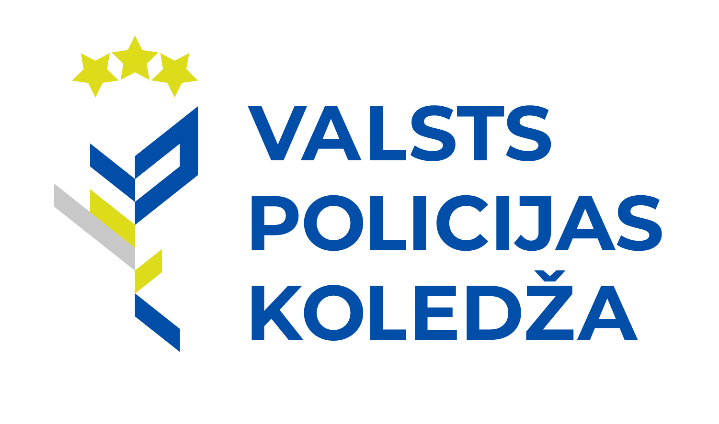 Gadījumā ja uzbrukums ir pēkšņs vai uzbrukumā tiek izmantoti ieroči, kaujas tehnika, jebkura veida mehāniskie transportlīdzekļi.
Gadījumā ja notiek bēgšana no apcietinājuma, pielietojot ieroci vai izmantojot transportlīdzekli, vai notiek apcietināto bēgšana no transportlīdzekļa tā braukšanas laikā.
Tas nepieciešams ķīlnieku atbrīvošanai.
Aizliegts pielietot un izmantot šaujamieročus vietās, kur to pielietošanas rezultātā var ciest citas personas, kā arī aizliegts pielietot šaujamieročus pret sievietēm un nepilngadīgām personām, izņemot gadījumus, kad tās izdara bruņotu uzbrukumu, izrāda bruņotu pretošanos vai ar grupveida uzbrukumu apdraud citu personu vai policijas darbinieku dzīvību.
Policijas darbinieks ir tiesīgs pielietot šaujamieroci galējas nepieciešamības situācijā, lai:
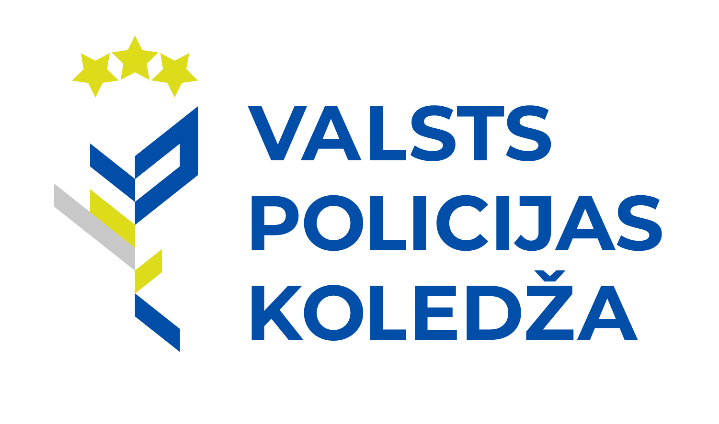 1) aizsargātu citas personas un sevi no uzbrukuma, kas reāli apdraud dzīvību vai var nodarīt kaitējumu veselībai, novērstu mēģinājumu vardarbīgi iegūt šaujamieroci;
2) atbrīvotu ķīlniekus;
3) atvairītu grupveida vai bruņotu uzbrukumu policijas darbiniekiem vai citām personām, kuras pilda dienesta pienākumus sabiedrības drošības garantēšanā un cīņā pret noziedzību;
4) atvairītu grupveida vai bruņotu uzbrukumu apsargājamiem objektiem, telpām, celtnēm, iestādēm, privāto tiesību juridiskajām personām un personu apvienībām;
5) aizturētu personu, kura izrāda bruņotu pretošanos vai kura pārsteigta smaga vai sevišķi smaga nozieguma izdarīšanas brīdī, vai izbēgusi no apcietinājuma, kā arī lai aizturētu apbruņotu personu, kura atsakās izpildīt likumīgu prasību nodot ieroci vai sprāgstvielas;
6) apturētu transportlīdzekli, nodarot tam bojājumus, ja, tā vadītājs, ar savu rīcību rada reālus draudus personu dzīvībai un veselībai, un nepakļaujas policijas darbinieka prasībai apstādināt transportlīdzekli un ja nav citas iespējas viņu aizturēt;
7) padarītu nekaitīgu dzīvnieku, kurš apdraud cilvēka dzīvību vai veselību.
Policijas darbiniekam ir arī tiesības izmantot šaujamieroci, lai dotu trauksmes signālu vai izsauktu palīdzību.